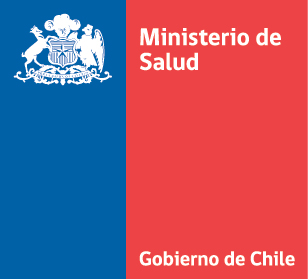 PRESENTACIÓN
ESTUDIO PERCEPCIÓN DE RIESGO EN EL DISEÑO DE CAJETILLAS DE CIGARRILLOS ADULTOS EN LA REGIÓN METROPOLITANA
Estudio realizado por 
Search Consultores
Para 
Subsecretaría de Salud Pública
MINSAL
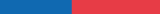 OBJETIVO
El objetivo central del estudio es determinar la percepción de riesgos para la salud y rechazo de fumar generados por los diseños de cajetillas de cigarrillos en estudio
2
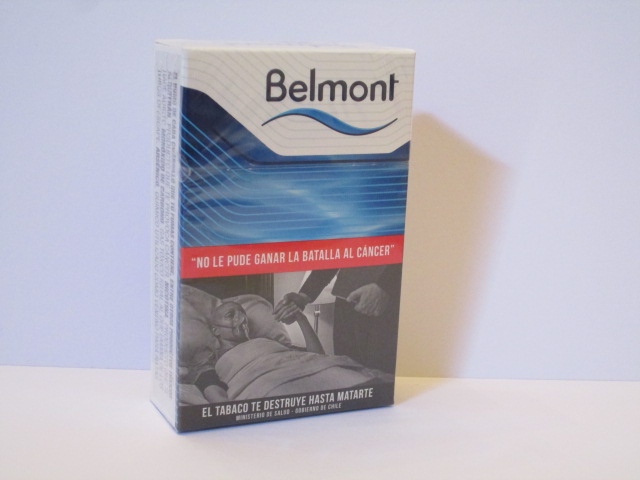 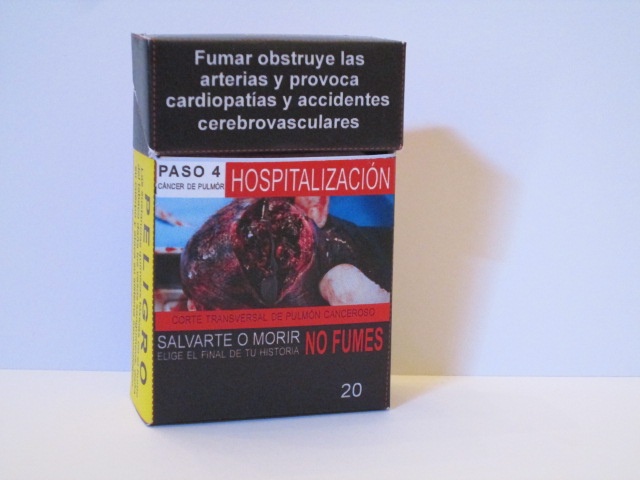 Cajetilla Plana
Cajetilla Actual
3
METODOLOGÍA
600 encuestas presenciales, en dos muestra homólogas de 300 casos cada una (Plana y Actual).
Hombres y mujeres con edades entre los 19 y 35 años,
GSE Alto, Medio y Bajo de la población del Gran Santiago
Trabajo de campo entre el 20 y el 30 
de noviembre del 2015.
4
PRINCIPALES RESULTADOS
5
NIVEL DE ATRACTIVO 
DISEÑO CAJETILLAS
>>
<<
8 de cada 10  entrevistados las considera faltas de atractivo
Evaluación más crítica en atractivo para cajetilla Plana
6
6
Base: Total  de entrevistas
NIVEL DE INTERÉS EN COMPRAR
Se aprecian más interesados por comprar la cajetilla Actual
<<
El 70% de los  entrevistados no se encuentra interesado en comprar ambas cajetillas
Base: Total  de entrevistas
7
7
NIVEL DE INTERÉS EN COMPRAR
Los no fumadores presentan un consistente menor interés en comprar, en ambos diseños que los fumadores
No Fumador
92% en cajetilla Plana y 95% en cajetilla Actual
Fumador
52% en cajetilla Plana y 48% en cajetilla Actual
8
8
NIVEL DE RECHAZO A FUMAR
Uno de cada tres sujetos rechaza mucho fumar al exponerse a cajetilla Plana
Mayor rechazo a fumar en cajetilla  Plana, 51% versus 41% cajetilla Actual
9
9
Base: Total  de entrevistas
NIVEL DE RECHAZO A FUMAR
El segmento Medio es el que da cuenta de un mayor rechazo a fumar en la cajetilla Plana
10
10
Base: Total  de entrevistas
NIVEL DE RECHAZO A FUMAR
Sin diferencias por género
Entre los que declaran “Mucho rechazo” destacan los menores de 25 años, donde la cajetilla Plana mencionada por dos de cada cinco sujetos
11
11
Base: Total  de entrevistas
NIVEL DE RECHAZO A FUMAR
Existe un escaso nivel de “Mucho rechazo” a fumar entre los fumadores producto del diseño de cajetillas
Entre los no fumadores destaca el mayor rechazo generado por la cajetilla Plana
12
12
Base: Total  de entrevistas
NIVEL DE RIESGO PARA LA SALUD
La cajetilla Plana transmite mayor percepción de riesgo
En general se percibe riesgo en ambas cajetillas
Los que perciben menos riesgo lo declaran para la cajetilla Actual
13
13
NIVEL DE RIESGO PARA LA SALUD
El GSE Medio encuentra que la cajetilla Plana hace percibir “Mucho riesgo” en contraste con la cajetilla Actual
14
14
Base: Total  de entrevistas
NIVEL DE RIESGO PARA LA SALUD
Situación similar en el sector femenino
Para los sujetos entre 30 y 35 años se percibe claramente mayor riesgo en la cajetilla Plana
15
15
Base: Total  de entrevistas
NIVEL DE RIESGO PARA LA SALUD
Tanto para no fumadores como para fumadores los repondentes declaran percibir mayormente “Mucho riesgo” en la cajetilla Plana que en la Actual
16
16
Base: Total  de entrevistas
NIVEL DE ACUERDO UTILIZACIÓN TIPO DE DISEÑO CAJETILLA
Aunque destaca la mayor mención de acuerdo con la cajetilla Plana
>>
<<
Existe un consistente acuerdo en la utilización de este tipo de cajetillas
17
17
Base: Total  de entrevistas
CONCLUSIONES
18
18
CONCLUSIONES
La cajetilla Plana presenta indicadores que la posicionan como un elemento que hace percibir un mayor nivel de riesgo para la salud en la población respecto de la cajetilla actualmente en el mercado, particularmente en los menores de 25 y mayores de 29 años.
El rechazo a fumar generado por la cajetilla con un diseño Plano es significativamente superior al que produce la cajetilla actual, con los segmentos más jóvenes – menores de 30 años – con una mayor declaración de rechazo a fumar entre los que evaluaron la cajetilla Plana que entre los que evaluaron la Actual.
Se observa en general que la población esta de acuerdo con que se utilice el tipo de diseño Plano para la comercialización de cigarrillos, con menciones significativamente favorables para este diseño y especialmente entre sujetos con edades entre 19 y 24 años y segmento femenino.
19